Sushi
Bienvenido al Restaurante Japonés 
TEPPAN JAPAN, 
 Auténtica Comida Japonesa, 
Sushi Bar y Teppanyaki 
en un ambiente moderno y agradable
Rainbow Roll_ _ _ _ _ _ _ _ _ _  _ _ _  _ _ _ _ _ _ _ _ _ _ _ _ _ _ _ _  _ _ _  18,35  Atún, camarones, cola amarilla, salmón, barritas de cangrejo, 
aguacate, pepino 
Tuna, shrimp, yellowtail, salmon, crabstick meat,avocado, cucumber
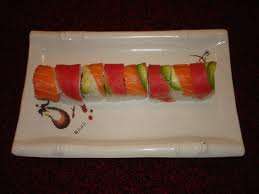 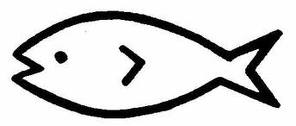 Roll of the House _  _ _ _  _ _ _ _ _ _ _ _ _ _ _ _ _ _ _ _ _ _ _ _ _ _ _ _ _ _ 18,35 Rebanadas de aguacate, Barritas de cangrejo, pepino,
 huevo semillas tostadas de sésamo
Sliced avocado, crabstick meat, cucumber, egg, roasted sesame seeds
 
.
.
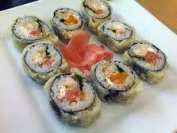 Lover's Shrimp Roll _ _ _ _ _ _ _ _ _ _ _ _ _ _ _  _ _ _ _ _ _ _ _ _ _ _ _ _ _ 18,12 

Barritas de cangrejo, aguacate, tempura de camarón, camarón, 
pepino.
Crabstick meat, avocado, shrimp tempura, shrimp, cucumber
Teppan Japan
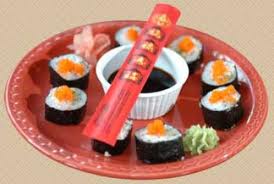 Spider Roll _ _ _ _ _ _ _ _ _ _ _ _ _ _ _  _ _ _ _ _ _ _ _ _ _ _  _ _ _ _ _ _ __ 18,14 

Barritas de cangrejo, hoja verde, pepino, aguacate, soja 
Soft shell crab, crabstick meat, green leaf, cucumber, avocado,
 soybean paper
Dirección: Av. González Suarez y Rafael León
                   Quito – Ecuador
Teléfono: 022-590 931
Fax: 022-590 931
Correo: teppanjapan@gmail.com
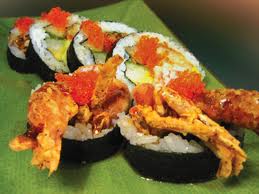 Spicy Tuna Roll _ _ _ _ _ _ _ _ _ _ _  _ _ _ _ _ _ _ _ _ _ _ _ _ _ _ _ _ _ __ 18,09    Atún con una salsa picante, pepino y semillas tostadas de sesame
Tuna with a spicy sauce, cucumber and roasted sesame seeds
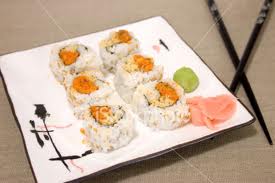 Restaurante 
Sushi Bar
Boston Roll _ _ _ _ _ _ _ _ _ _ _  _ _ _ _ _ _ _ _ _ _ _ _  __ _ _ _ _ _ _ __ 18,20 Barritas de cangrejo, aguacate, pepino, atún
Crabstick meat, avocado, cucumber, tuna
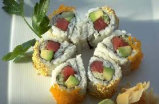 Horario de Atención

Lunes a Domingo 
                  11h00 a 14h00
                  18h00 a 23h00
“Una experiencia exquisita y divertida”
Vegie Roll _ _ _ _ _ _ _ _ _ _ _  _ _ _ _ _ _ _ _ _ _ _ _ _ _ _ _ _ _ _ _ _ __ 18,20         

Arroz, caviar, alga nori, hojas tostadas aguacate, pepino, lombarda
Rice, caviar, nori seaweed, toasted avocado leaves, cucumber
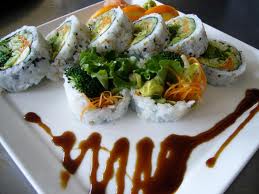 Caterpillar Roll _ _ _ _ _  _ _ _ _ _ _ _ _ _ _ _ _ _ _ _ _ _ _ _ _ _ _ _ _ __  18,42   Anguila, pepino, aguacate y semillas tostadas de sésamo
Eel, cucumber, avocado and roasted sesame seeds
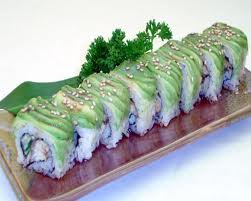 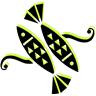 Dragon Roll _ _ _ _ _ _ _ _ _ _ _  _ _ _ _  _ _ _ _ _ _ _ _ _ _ _ _ _ _ _ _ __  19,78 
 Anguila, aguacate, Barritas de cangrejo, pepino
Eel, avocado, crabstick meat, cucumber
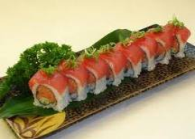 Formas de Pago: Efectivo 
        Tarjetas de Crédito

           Los precios incluyen  12% de I.V.A y               10% de servicio.
California Roll  _ _  _ _ _ __ _ _ _ _ _ _ _ _ _ _ _ _ _ _ _ _ _ _ _ _ _ _ _ __ 20,67 Aguacate, Barrita de cangrejo, pepino y semillas tostadas de sésamo 
Avocado, crabstick meat, cucumber and roasted sesame seeds
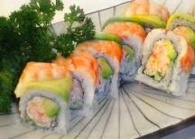 Menú
Filadelphia Roll  _ _ _ _ _ _ _ _ _ _  _ _ _ _  _ __ _ _ _ _ _ _ _ _ _ _ _ _ __ 18,24  
Salmón marinado, queso crema, aguacate y pepino
Marinated salmon, cream cheese, avocado and cucumber
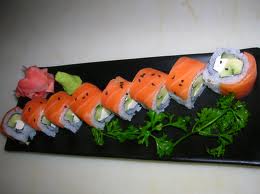 Hibachi
Postres
Desserts
Ensaladas y Guarniciones
Salad &Saddlery
Pollo Hibachi _ _ _ _ _ _ _ _ _ _  _ _ _  _ _ _ _ _ _ _ _ _ _ _ _ _ _ _ _ _ _ _ _ _  23,70 Pechuga de pollo y champiñones a la parrilla Hibachi y 
sazonado con semillas de sésamo y la mantequilla. 
 Hibachi Chicken
Chicken breast and mushrooms hibachi-grilled and seasoned
 with butter and sesame seeds.
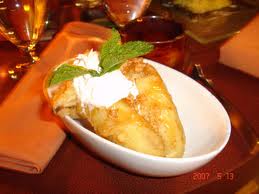 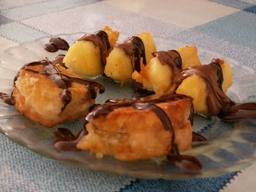 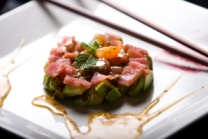 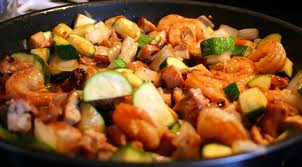 Banana Tempura  2,61
Manzana Tempura  2,69
Filete Hibachi _ _  _ _ _  _ _ _ _ _ _ _ _ _ _ _ _ _ _ _ _ _ _ _ _ _ _ _ _ _ _ _ _ _ 23,86 Nueva York carne con champiñones a la plancha Hibachi.
Hibachi SteakNew York strip steak with mushrooms hibachi grilled.
.
.
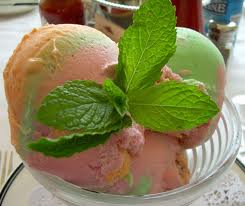 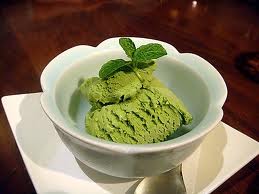 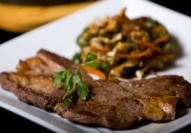 Ensalada Emperador Ensalada con  toronja, aguacate, espárragos, pepino y un surtido de verduras frescas servido con salsa wasabi. Aceite y vinagre o aderezo de jengibre también disponibles. Añada a su elección pollo, carne o camarones. Se sirve con arroz integral.
 Emperor’s SaladGarden salad with grapefruit, avocado, asparagus, English cucumber and assortedfresh vegetables served with wasabi dressing. Oil and vinegar or ginger dressing also available. Still not enough? Then add your choice of chicken, steak* or colossal shrimp. Served with brown rice.
Rainbow Sherbet:   2,67
Green tea ice cream    2,57
Camarones Hibachi _ _ _ _ _ _ _ _ _ _ _ _ _ _ _  _ _ _ _ _ _ _ _ _ _ _ _ _ _ _ _  23,90 Camarones asados a la perfección.
 Hibachi ShrimpHibachi shrimp grilled to perfection.
.
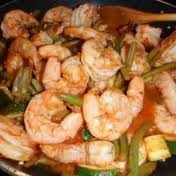 Licores y Bebida
Specialty Drinks
Filete Teriyaki _ _ _ _ _ _ _ _ _ _ _ _ _ _ _ _ _ _ _ _ _ _ _ _ _ _ _ _ _ _  _ _ _ _  23,58 Filete en rebanadas delgadas a la
plancha en salsa de teriyaki hecha en casa.
 Teriyaki SteakThin-sliced steak grilled
 in a homemade teriyaki sauce.
.
Emperor' salad with chicken _ _ _ _ _ _ _ _ _ _ _ _ _ _ _ _ _ _ _ _ _ _ 3,90 
Emperor' salad with steak _ _ _ _ _ _ _ _ _ _ _ _ _ _ _ _ _ _ _ _ _ _ _  3,93
Emperor' salad with shrimp _ _ _ _ _ _ _ _ _ _ _ _ _ _ _ _ _ _ _ _ _ _  3,93
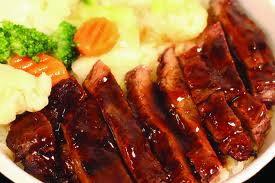 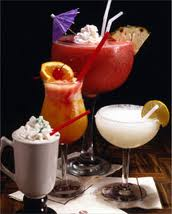 Delicia del Jardín Espárragos y otras hortalizas varias, cocinada en la parrilla delante de sus ojos y acompañada con un vinagre balsámico blanco. Servido con aperitivo tofu y arroz integral.
Garden DelightAsparagus and other assorted fresh garden vegetables, steamed on the grill before your eyes and finished with a white balsamic vinegar. Served with tofu appetizer and brown rice.
PolloTeriyaki _ _ _ _ _ _ _ _ _ _ _ _ _ _ _ _ _ _ _ _ _ _ _ _ _ _ _ _ _ _  _ _ _ _  23,74Pollo en rebanadas delgadas a la 
plancha en salsa de teriyaki hecha en casa.
 Teriyaki ChickenThin-sliced chicken grilled
 in a homemade teriyaki sauce.
.
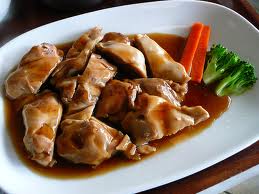 Garden salad with chicken _ _ _ _ _ _ _ _ _ _ _ _ _ _ _ _ _ _ _ _ _ _ _ 3,99
Garden salad with steak _ _ _ _ _ _ _ _ _ _ _ _ __ _  _ _ _ _ _ _ _ _ _  4,03
Garden salad with shrimp _ _ _ _ _ _ _ _ _ _ _ _ _ __ _  _ _ _ _ _ _ _  4,21
CamaronesTeriyaki  _ _ _ _ _ _ _ _ _ _ _ _ _ _ _ _ _ _ _ _ _ _ _ _ _ _ _  _ _ _ _ 23,78Camarones a la plancha en salsa de teriyaki hecha en casa.
 Teriyaki ShrimpThin-sliced shrimp grilled
 in a homemade teriyaki sauce.
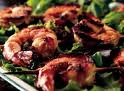 Ensalada de la casaVerduras frescas, zanahorias y tomates maduros en aderezo de jengibre picante
 SaladCrisp greens carrots and ripe tomatoes in tangy ginger dressing.
.
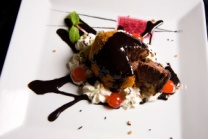 Ensalada de la casa _ _ _ _ _ _ _ _ _ _ _ _ _ _ _ _ _ _ _ _ _ _ _ _ _ _ _  3,99
Filete y camarones Hibachi_ _  _ _ _ _ _ _ _ _ _ _ _ _ _ _ _ _ _ _ _ _ _  _ _ __ 23,78Hibachi steak and shrimp
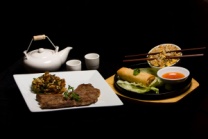 Pollo y camarones Hibachi_ _  _ _ _ _ _ _ _ _ _ _ _ _ _ _ _ _ _ _ _ _ _  _ _  _  23,,78Hibachi chicken and shrimp
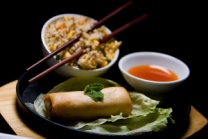 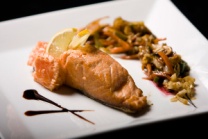 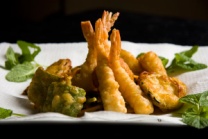 Fideos con Pollo _ _ _ _ _ __ _ _ _ _ _ _ _ _ _ _ _ _ _ _ _ 23,47
Fideos japoneses salteados con pollo y verduras variadas con salsa especial y semillas de sésamo.
 Noodles with Chicken 
Japanese sauteed noodles with chicken and mixed vegetables topped with a special sauce and sesame seeds.
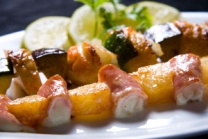 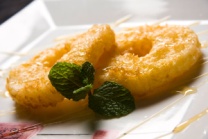 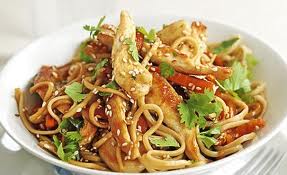 HIBACHI RICE _ _ _ _ _ _ _ _ _ __ _ _ _ _ _ _ _ _ _ _ _ _ _ _ _ _ _ _ 3,60 

 ENDEME _ _ _ _ _ _ _ _ _ __ _ _ _ _ _ _ _ _ _ _ _ _ _ _ _ _ _ _ _ _ _ 3,66 

 ONION SOUP _ _ _ _ _ _ _ _ _ __ _ _ _ _ _ _ _ _ _ _ _ _ _ _ _ _ _ _ 3,61

 VEGETABLE TEMPURA _ _ _ __ _ _ _ _ _ _ _ _ _ _ _ _ _ _ _ _ _ _ _ 3,84

 CHICKEN TEMPURA _ _ _ __ _ _ _ _ _ _ _ _ _ _ _ _ _ _ _ _ _ _ _ _ 4,05

 STEAK TEMPURA _ _ _ __ _ _ _ _ _ _ _ _ _ _ _ _ _ _ _ _ _ _ _ _ _ _ 4,21

 SHRIMP TEMPURA _ _ _ __ _ _ _ _ _ _ _ _ _ _ _ _ _ _ _ _ _ _ _ _ _ 4,24

 SUSHI RICE _ _ _ __ _ _ _ _ _ _ _ _ _ _ _ _ _ _ _ _ _ _ _ _ _ _ _ _ _ _3,55 

 GARI _ _ _ __ _ _ _ _ _ _ _ _ _ _ _ _ _ _ _ _ _ _ _ _ _ _ _ _ _  _ _ _ _ 3,60
Fideos  y filete_ _ _ _ _ __ _ _ _ _ _ _ _ _ _ _ _ _ _ __ _ _ 23,47
Fideos japoneses salteados con filete y verduras variadas con salsa especial y semillas de sésamo.
Noodles with Steak 
Japanese sauteed noodles with steak and mixed vegetables topped with a special sauce and sesame seeds.
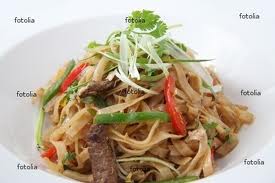 Fideos  con camarones __ _ _ _ _ _ _ _ _ _ _ _ _ _ __ _ _ 23,47
Fideos japoneses salteados con camarones y verduras variadas con salsa especial y semillas de sésamo.
Noodles with Shrimp
Japanese sauteed noodles with shrimo and mixed vegetables topped with a special sauce and sesame seeds.
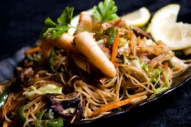